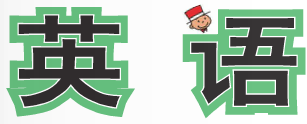 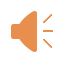 外研八年级（下） 授课教师 杨晔
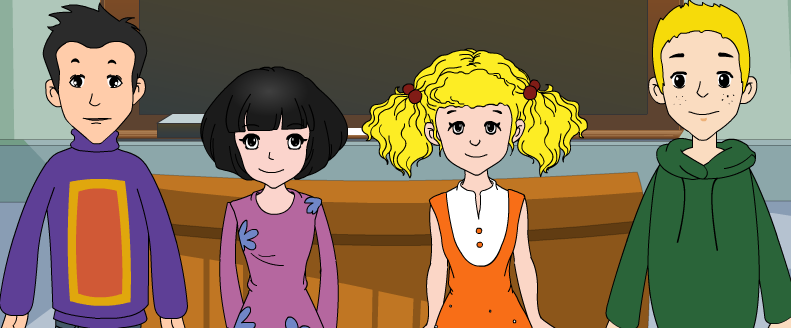 Module
5
Cartoons
Unit 1  
It’s time to watch a cartoon.
Teaching aims
1. Teaching aims:
To be able to understand conversations about cartoon characters and identify specific information
To be able to talk about one’s favourite cartoon character(s)
2. Main contents:
Key vocabulary 
    cartoon, handsome, smart, fight, cool, hero,  
    humorous, can’t help doing sth., laugh
Key structures 
    We’ve finished our homework.
    It’s time to watch a cartoon.
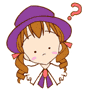 Think about it!
Do you like cartoons? What’s your  
  favourite cartoon character?
• Can you talk with others about  
  cartoons?
Can you list some popular cartoon characters?
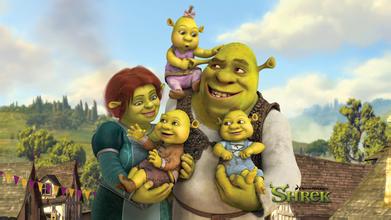 Shrek  史瑞克
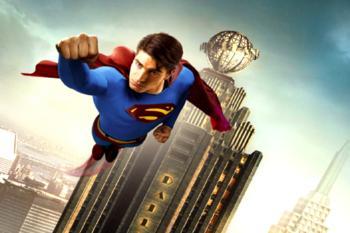 Superman  超人
[Speaker Notes: 导入一]
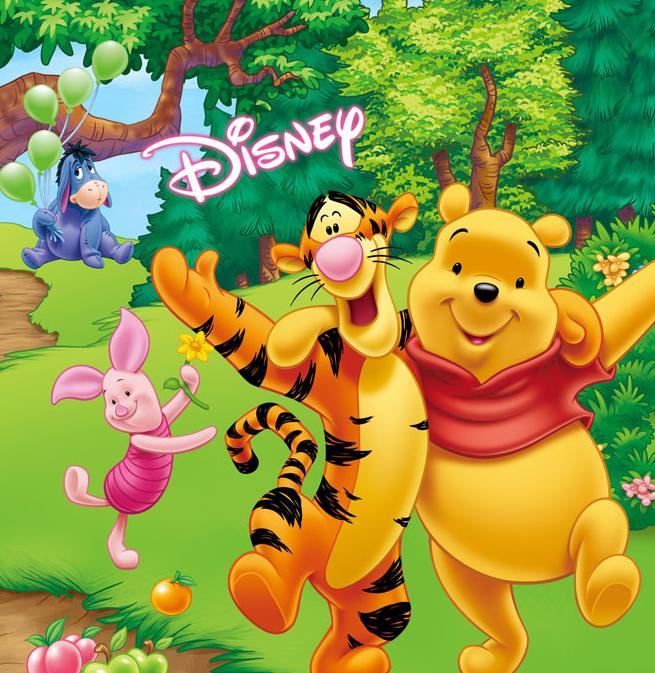 Doraemon
叮当猫
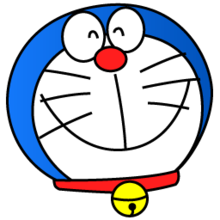 Winnie the Pooh
维尼熊
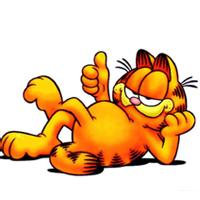 Garfield   加菲猫
Bugs Bunny    兔八哥
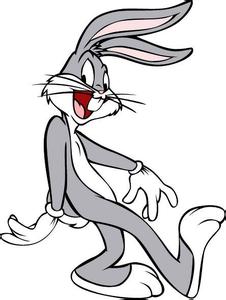 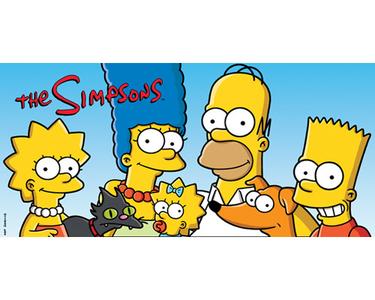 The Simpsons
辛普森一家
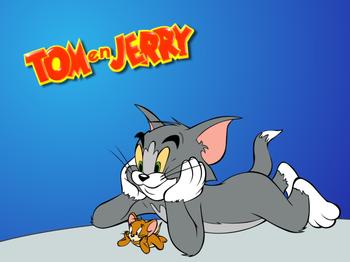 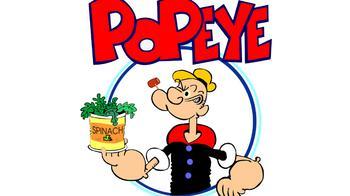 Tom and Jerry
猫和老鼠
Popeye 
大力水手
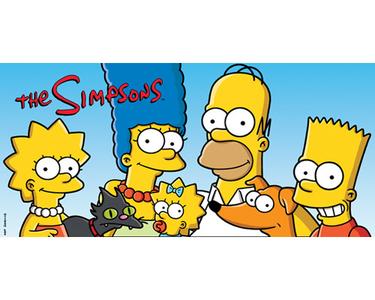 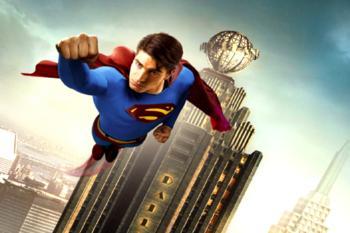 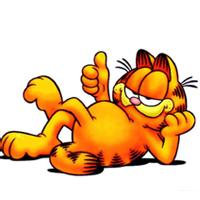 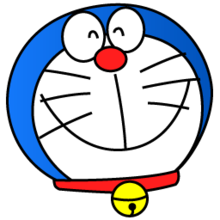 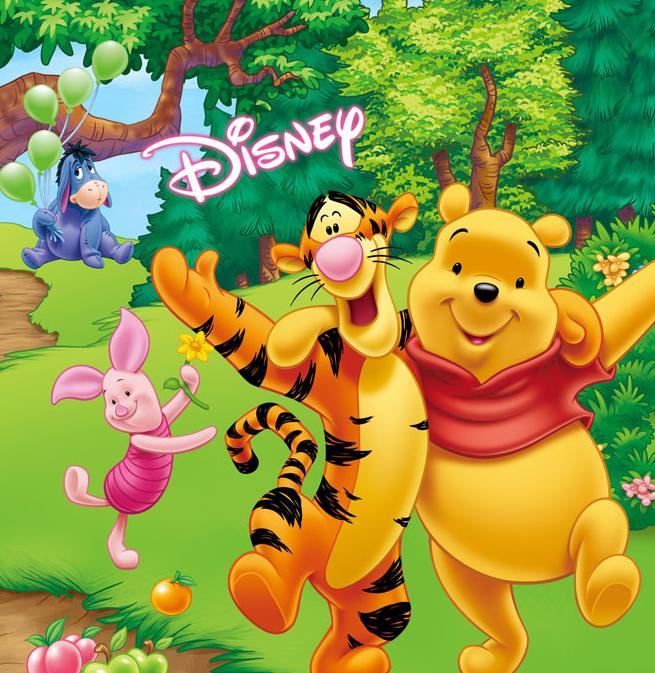 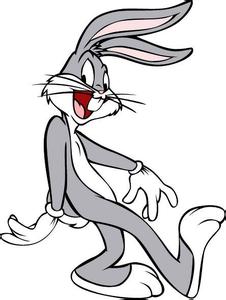 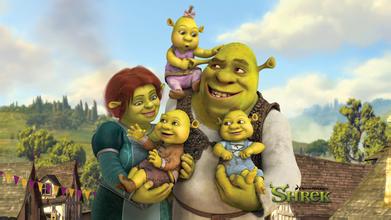 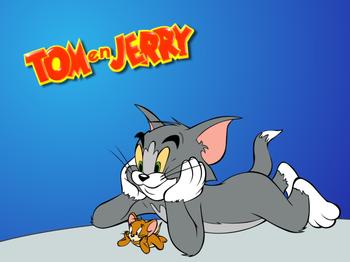 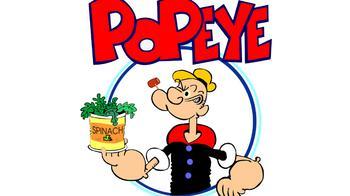 卡通人物
cartoon characters
Do you know any other cartoon characters?
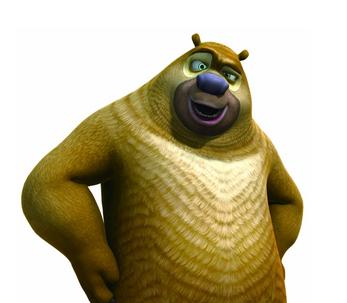 Let’s learn more together!
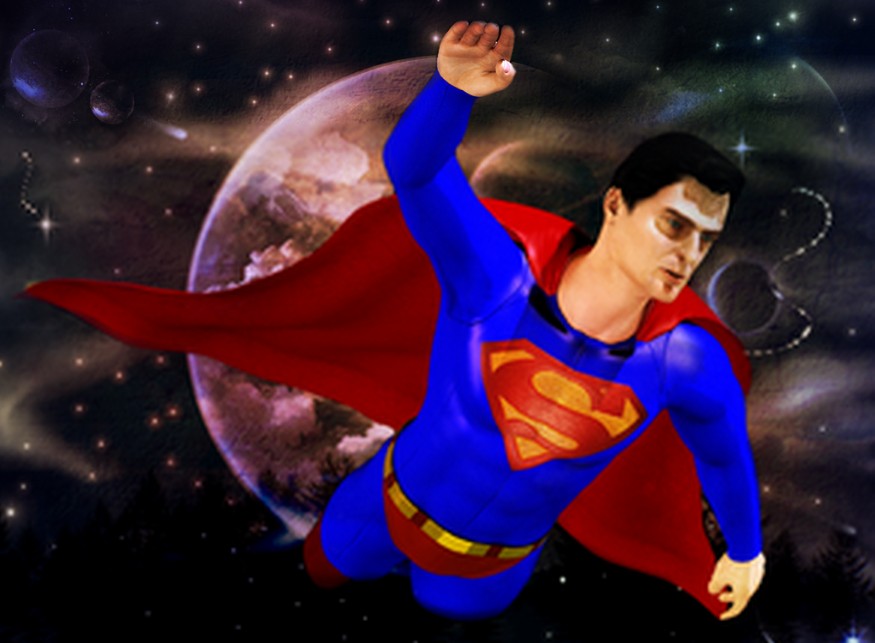 Superman
Spiderman
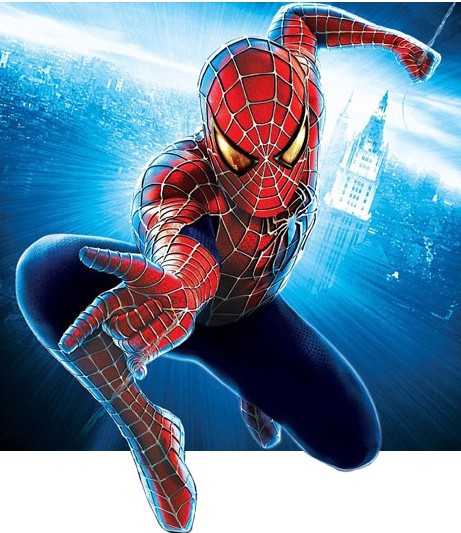 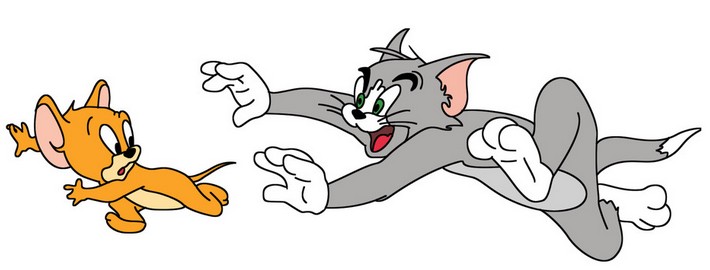 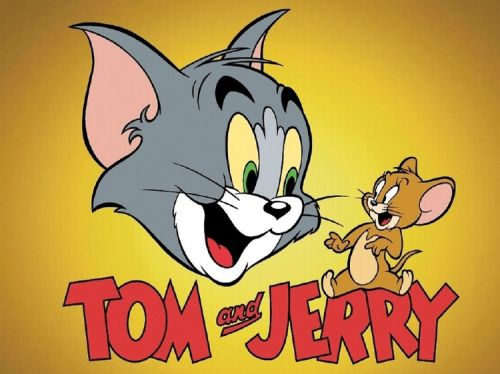 Listening and vocabulary
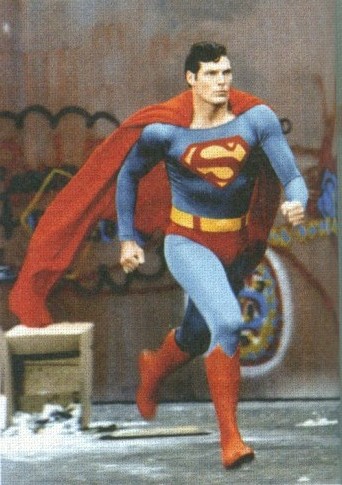 Answer the questions.
What kind of cartoons do you like?
Do cartoons always end in a happy way?
What cartoons do you think are funny?
2. Listen and find out Betty's and Tony's answers to the questions in Activity 1.
brave   cartoon   cute   funny   handsome   smart
1. What kind of cartoons do you like?
Betty likes exciting cartoons; Tony likes funny cartoons.
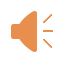 2. Do cartoons always end in a happy way?



3. What cartoons do you think are funny?
Betty and Tony say cartoons always have  
    happy endings.
Tony thinks Tom and Jerry  are funny.
Now work in pairs and check. Do they like the same cartoons as you?
Tapescript
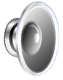 Tony: What kind of cartoons do you like,  
           Betty?
Betty: My favourite cartoon is Superman.   
           It's great!
Tony: Why do you like it so much?
Betty: The stories are so exciting! Superman  
           is brave... and he's very handsome too.
Tony: I don't like it much, myself. The  
           stories always have happy endings.
Betty: Yes, but all cartoons have happy  
           endings.
Tony: I guess you're right. I like watching  
           Tom and Jerry. It's funny!
Betty: Yes, and Jerry is smart and cute!
Watch and read
Everyday English
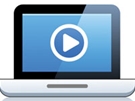 • It’s time to… …
• That’s cool.
• I don’t think we agree.
见视频Module 5 Unit 1 Activity 3
Now answer the questions.
What does Tony think about Spiderman?


2. Why does Daming think Superman is better?
It is more modern and Spiderman is cool.
Superman is stronger than Spiderman. He can fly through the sky and fight bad people and he is a real hero.
3. Why do they both like Tom and Jerry?


4. What lesson can Tony learn from Tom and Jerry?
It’s humorous and Tom and Jerry are very funny.
He can learn a lot about people and life from them — although they fight a lot, they love, help and protect each other too.
4. Complete the passage with the correct form of the words in the box.
cartoon   fight   hero   humorous   laugh   lesson
Children and adults all over the world love (1)_________. Some, like Tom and Jerry, are (2)__________, and people enjoy (3)_________ at the funny stories in them. Others, like Superman and Spiderman, are about (4)_____ .
They (5)______ bad people to protect the world. These cartoons are not just stories — they also teach (6)_______about good and bad.
cartoons
humorous
laughing
heroes
fight
lessons
Pronunciation and speaking
6. Listen and underline the words the speaker stresses.
1. That's a real hero!
2. I don't think we agree.
3. They fight a lot, but they really love each other. 4. I think there’s a lesson there!
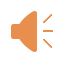 Now listen again and repeat.
英语句子一般由多个单词构成，这些单词的重读(stress) 一般遵循以下规律：
名词、形容词、数词、动词、副词、代词和表达强烈思想感情的感叹词需要重读；人称代词、连词、冠词、介词、以及少数系动词和助动词等主要起语法作用的单词一般不重读（当然有少数例外）。
Watch and read
Everyday English
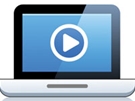 • It’s time to… …
• That’s cool.
• I don’t think we agree.
见视频Module 5 Unit 1 Activity 3
Role-play
1. Read the dialogue aloud for a  
    few minutes by yourself;
2. Role play in groups;
3. Role play in front of the class
We’ll see which group does the best.
5. Work in pairs. Describe your favourite cartoon character or the characters below. Use the words in the box in Activity 2 to help you.
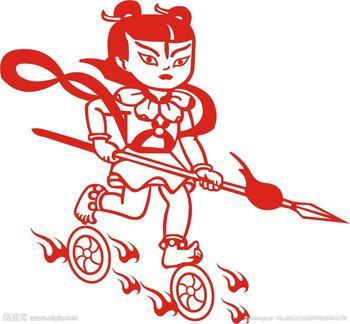 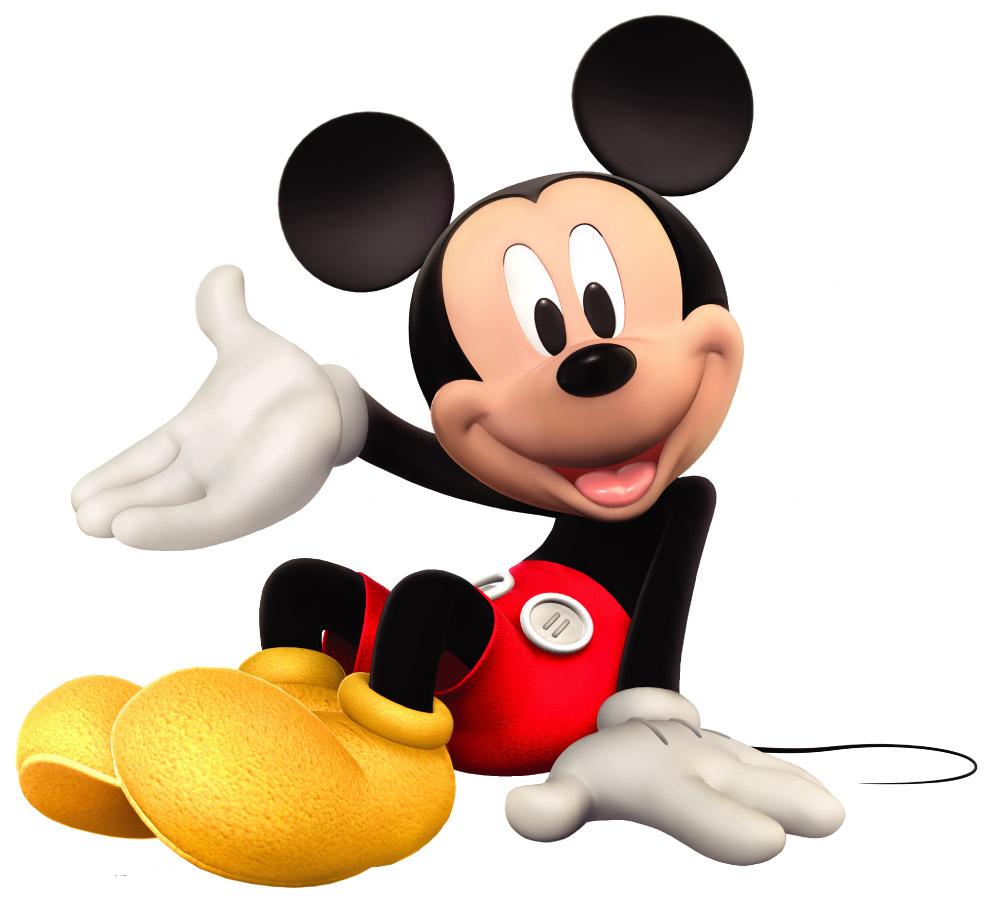 ☺ Nezha
☺ Mickey Mouse
☺ Pleasant goat
☺ Snow White
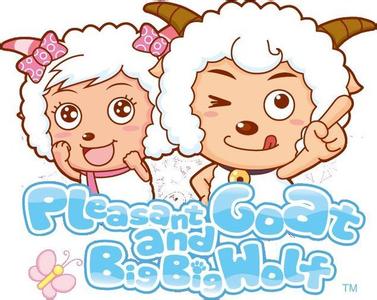 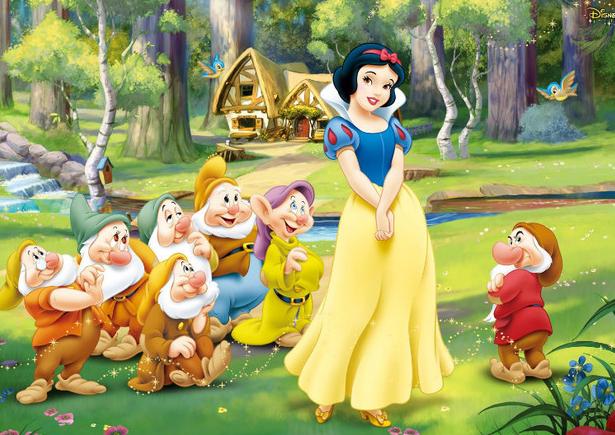 Example:
— I think Nezha is brave. And he can fly. 
— Yes, I think so too. / No, I think he is very naughty. And he brings his family a lot of trouble.
Please describe what characters do or can do, and what they are like.
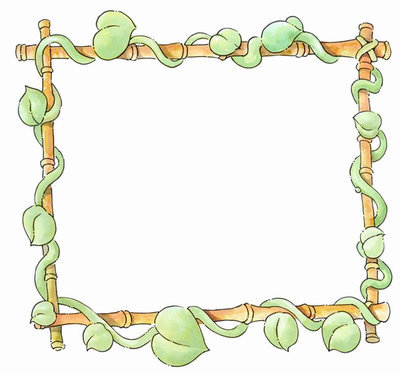 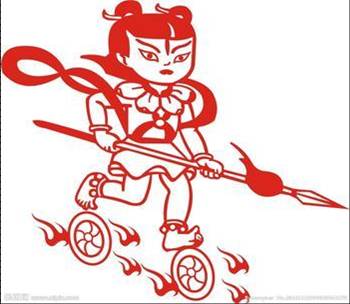 smart     friendly intelligent 
clever      fun 
brave      cool
Nezha
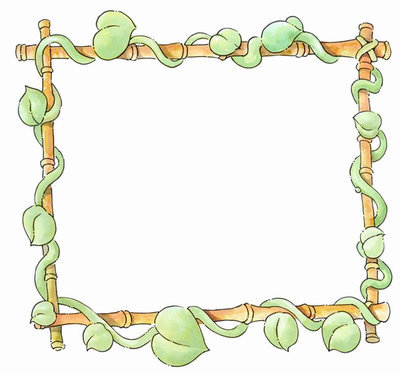 beautiful   smart friendly    cute 
lovely      clever intelligent
Mickey Mouse
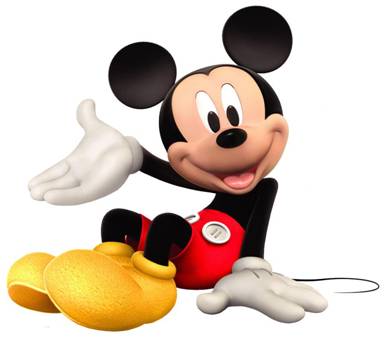 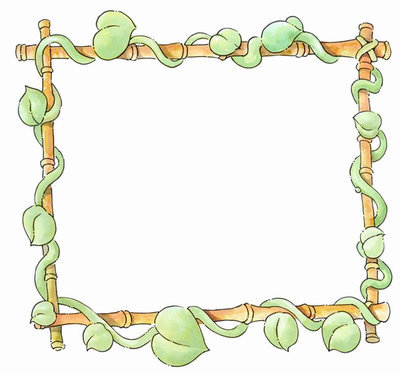 Pleasant Goat
beautiful   smart friendly    cute 
fun    interesting lovely    clever
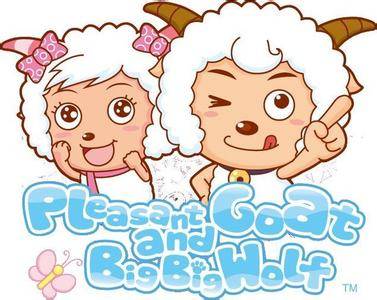 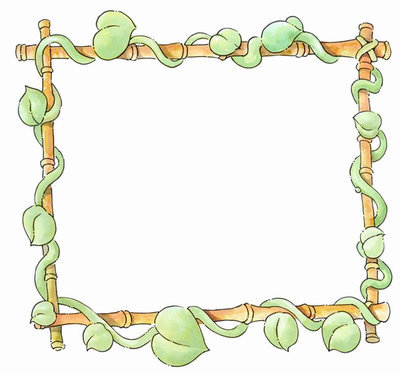 beautiful smart friendly     cute 
fun    shy interesting 
lovely    clever
Snow White
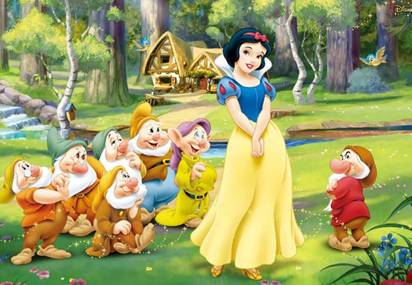 7. Work in pairs. Ask and answer the  
    questions.
1. What cartoons do you like reading or  
    watching on TV?
2. When do you read or watch them?
3. Which one do you like best? Why?
—What cartoons do you like reading?
—I like reading...
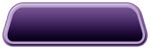 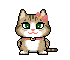 Practise
【课文解析】Language points
1. It’s time to watch a cartoon.
    该看卡通片了。
It is/was time to do sth.
 到了做某事的时间了。
到了上床睡觉的时间了。 
It’s time to go to bed.
到了吃晚饭的时间了。
It’s time to have supper.
2. He keeps fighting bad people.
      他一直在和坏人做斗争。


   He kept on repeating these words over and over. 
  他一遍又一遍重复这几句话。
keep (on) doing something 是一个固定搭配，表示“反复做，继续做某事”
3. I can’t help laughing when I watch them!
   看的时候我总忍不住要笑。
can’t help doing sth.表示“忍不住做某事”。例如：
I couldn’t help thinking about the past.
我禁不住想起了过去。
She couldn’t help crying.
她禁不住哭了起来。
4. The cute mouse always beats the cat!
    这只机灵的老鼠总能打败那只猫。
beat表示“打败，胜过”之意，后接的宾语多是某运动员或球队。beat还可以表示“敲打，（心脏等）跳动”。如：
Do you think the Stars will beat the Bulls?
你认为明星队能打败公牛队吗？
His heart is still beating.
他的心脏还在跳动。
课后回顾
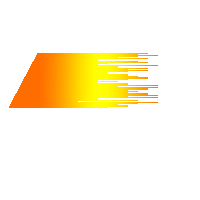 本课时主要短语和句型
keep doing sth.
 can’t help doing sth.
 It’s time to…
 I don’t think we agree.
 We’ve finished our homework.
 Why don’t we…?
反复做；继续做……
忍不住做……
到了做……的时间了
我们不同意
我们做完家庭作业了
我们为什么不……
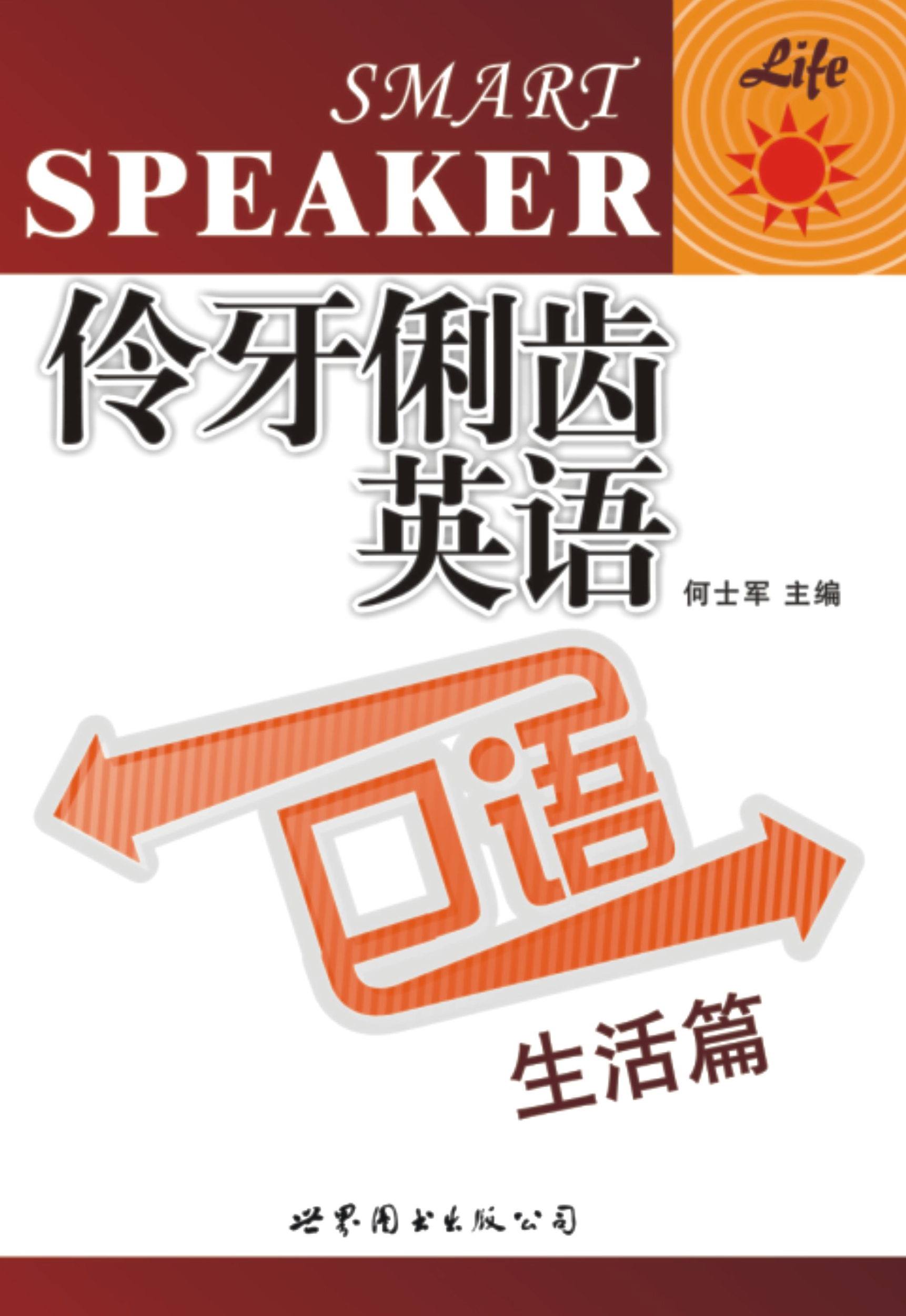 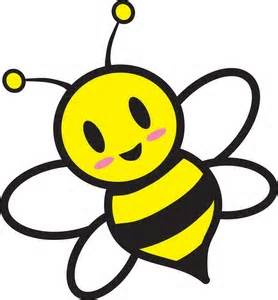 Spelling bee
Now 2 minuets to test your spelling.
1. English-Chinese
    humorous      cartoon     hero       lesson       handsome       sky        smart 
2. Chinese-English 
    与……战斗，战争      忍不住做某事     
     笑，发笑       时髦的，酷的
When finished, exchange your papers to see who does the best.
Exercise
一、单项选择题
1. Miss Lee _____ to Pairs once.
   A. goes	 B. went    C. has gone    D. has been
2. —Who works______ ，Mike or Jim?
    —Mike.
       A. hard	               B. harder 
      C. hardest                  D. the hardest
D
B
3. Alice’s Adventures in Wonderland is one of  ______ stories.
     A. famous	           B. more famous
     C. most famous	  D. the most famous
4. We ____ each other for seven years.
     A. have known        B. know	
     C. knew	           D. will know
D
A
5. It’s not right to keep her ____ so long.
      A. waits	             B. wait	 
      C. to wait                 D. waiting
6. Superman keeps ____ bad people.
       A. fights                 B. fight	
       C. to fight               D. fighting
D
D
二、根据句意和汉语提示写单词。
1. He is so __________ (幽默的）that he  
    always makes people laugh.
2. Soldiers should _________ (保护) their  
   country.
3. They _______(与……战斗）bad  people.
4. He is a ____________(英俊的) young man.
5. A ______ (勇敢的)fireman saved the woman.
humorous
protect
fight
handsome
brave
二、根据句意和汉语提示写单词。
1. 快点! 该去学校了。
   _________________________________
2. 空气正在变得比几年前洁净得多。______________________________________________________________
3. 我们为什么不用刀子呢？   _________________________________
Hurry up! It’s time to go to school.
The air is getting much cleaner than a few years ago.
Why don’t we use the knives?
4. 我们总认为他还活着。
__________________________________
5. 如果人们继续砍伐森林（cut down the forest），他们将没有地方居住。
____________________________________________________________________
We can’t help thinking he’s still alive.
If people keep cutting down the forest, they will have nowhere to live.
Homework
Learn the new words and expressions in this module.
Write a short paragraph about your partner’s favourite cartoon character.
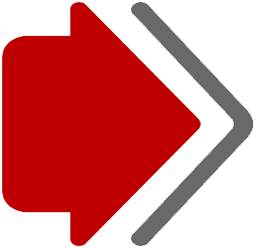 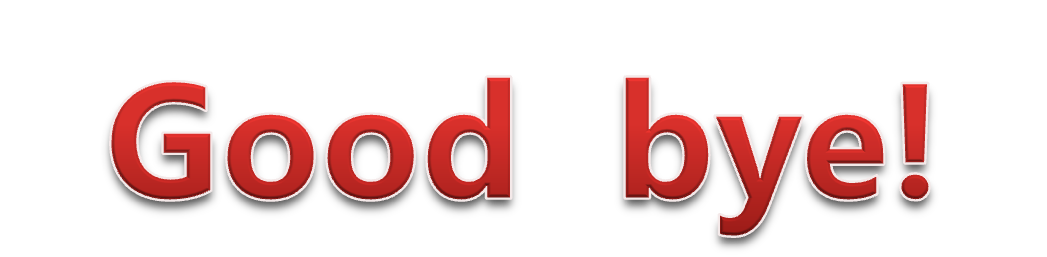 桂林市桂电中学
2020.8.20录制
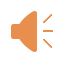